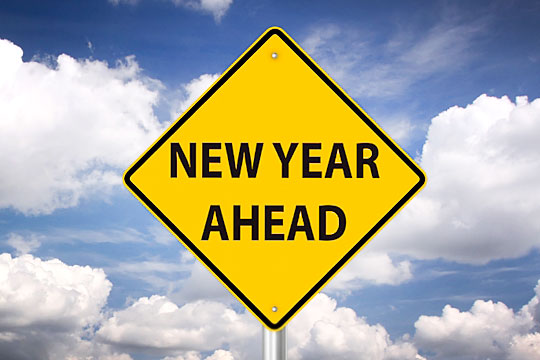 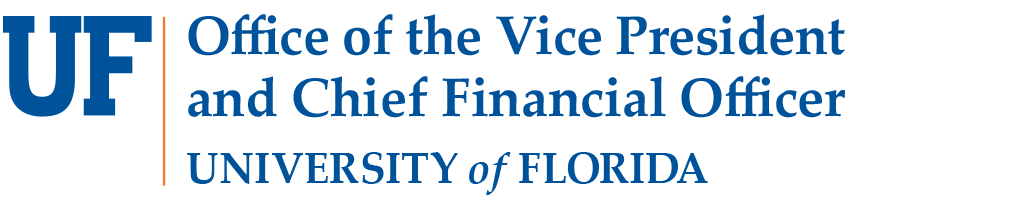 Procurement Services, Budget and Finance & Accounting
Fiscal Year End Workshop 2019
Procurement Services and Finance & Accounting – Fiscal Year End Workshop
AGENDA:	Preparation for Year End	Procurement and Disbursement Services	Core Office Duties	Budgets	Payroll	Treasury Management	General Accounting	New Year Reminders
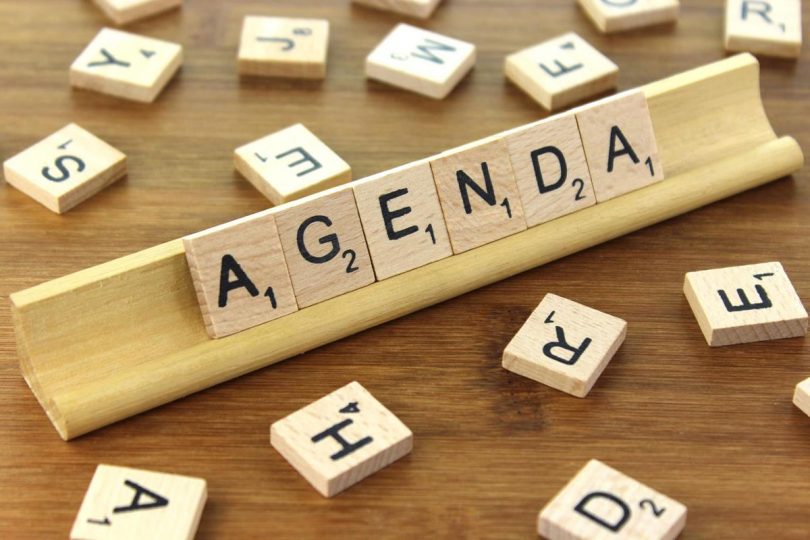 Procurement Services and Finance & Accounting – Fiscal Year End Workshop
Preparing for Fiscal Year End    Things to Do Now
General Accounting Websitehttp://www.fa.ufl.edu/departments/general-accounting/closing-and-year-end-schedules/
Checking available balances
Reviewing open encumbrance reports
Finalize any POs/TAs not needed
Amount Only POs
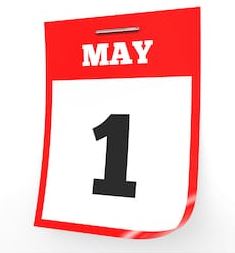 Procurement Services and Finance & Accounting – Fiscal Year End Workshop
Procurement5/8/19 – Reqs above $75K6/10/19 – Begin to enter FY20 Reqs6/14/19 – Last day to input a Req                  against FY196/14/19 – Last day to input a Change                  Order against a FY19 PO
PCard6/19/19 – Last day to approve a                  PCard charge for FY19
Important Dates
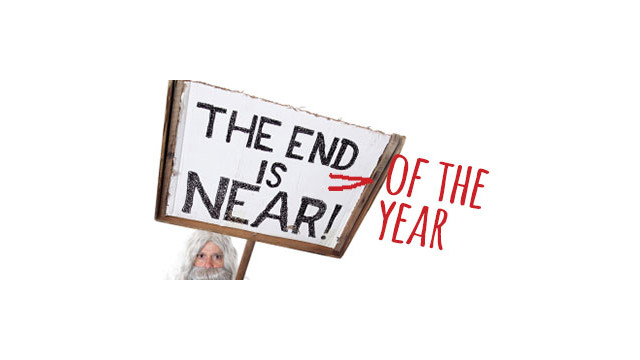 Procurement Services and Finance & Accounting – Fiscal Year End Workshop
Important Dates
AP/MPS   6/19/19 – Last day to approve invoices                     for FY19
Travel  6/10/19 – Travel will begin closing TAs		    where the end date is prior                     to 4/30/19  6/18/19 – Last day to enter Travel                    transactions for FY19  6/19/19 – Last day to approve Travel                    transactions for FY19
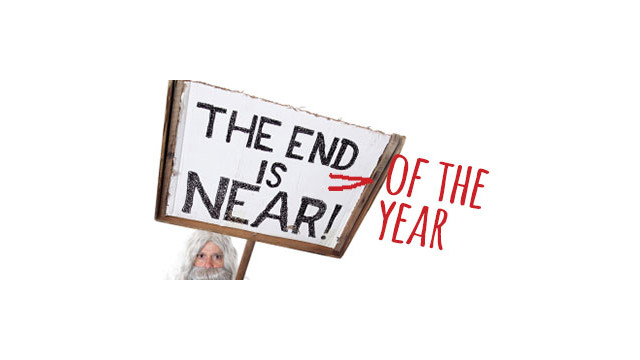 Procurement Services and Finance & Accounting – Fiscal Year End Workshop
Core Offices DutiesWhy can’t we have access to the system?
What is PO Roll and why?
What POs rollFor assistance:procurement@ufl.edudisbursements@ufl.eduhttps://procurement.ufl.edu/
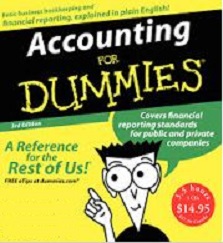 Procurement Services and Finance & Accounting – Fiscal Year End Workshop
Example of a PO that has rolled
Procurement Services and Finance & Accounting – Fiscal Year End Workshop
Core Offices DutiesWhy can’t we have access to the system?
What happens to the POs/TAs
What happens to the KK ledger?
UF_LEDGER_KK_APPROP_YEAREND
For assistance:procurement@ufl.edudisbursements@ufl.eduhttps://procurement.ufl.edu/
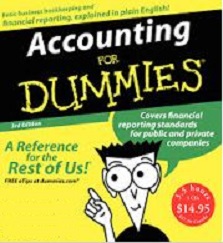 Procurement Services and Finance & Accounting – Fiscal Year End Workshop
What happens to the KK ledger?
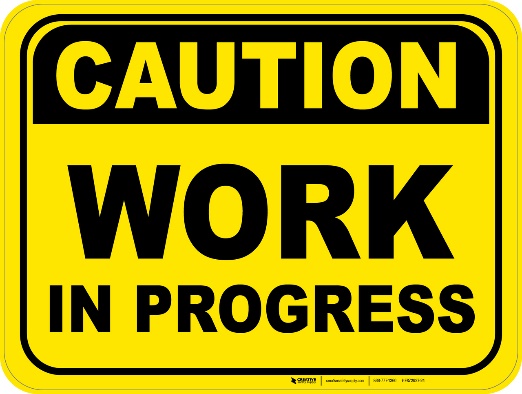 Procurement Services and Finance & Accounting – Fiscal Year End Workshop
What happens to the KK ledger?
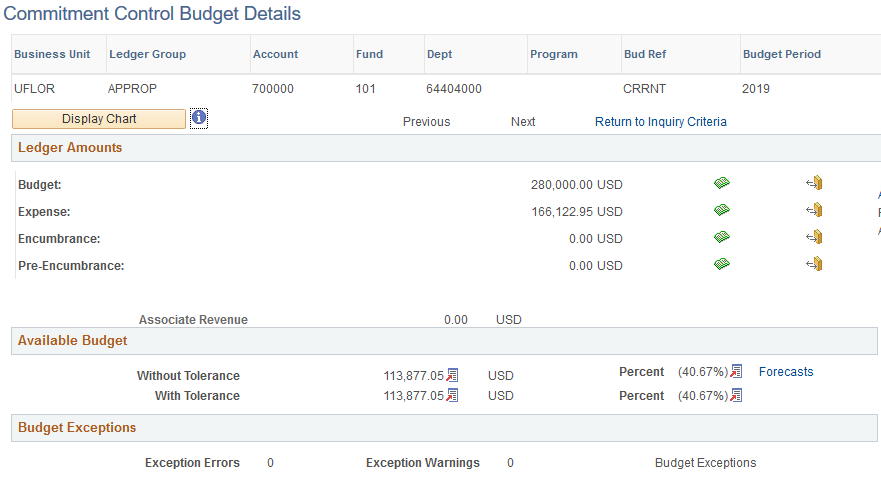 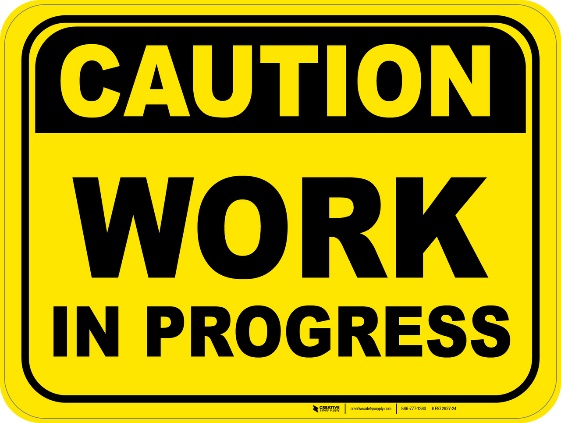 Procurement Services and Finance & Accounting – Fiscal Year End Workshop
What happens to the KK ledger?
UF_LEDGER_KK_APPROP_YEAREND
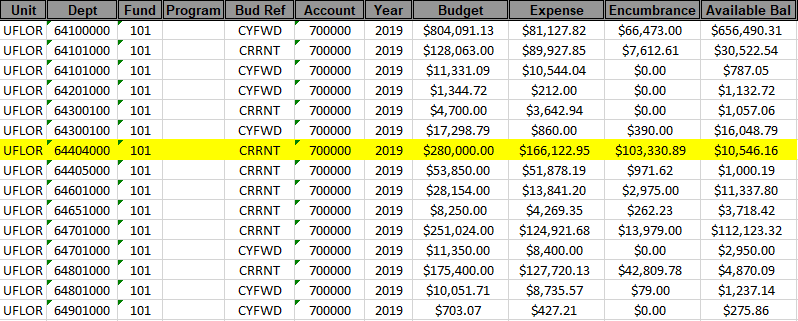 Procurement Services and Finance & Accounting – Fiscal Year End Workshop
Core Offices DutiesWhy can’t we have access to the system?
How to process invoices in MPS against a rolled PO
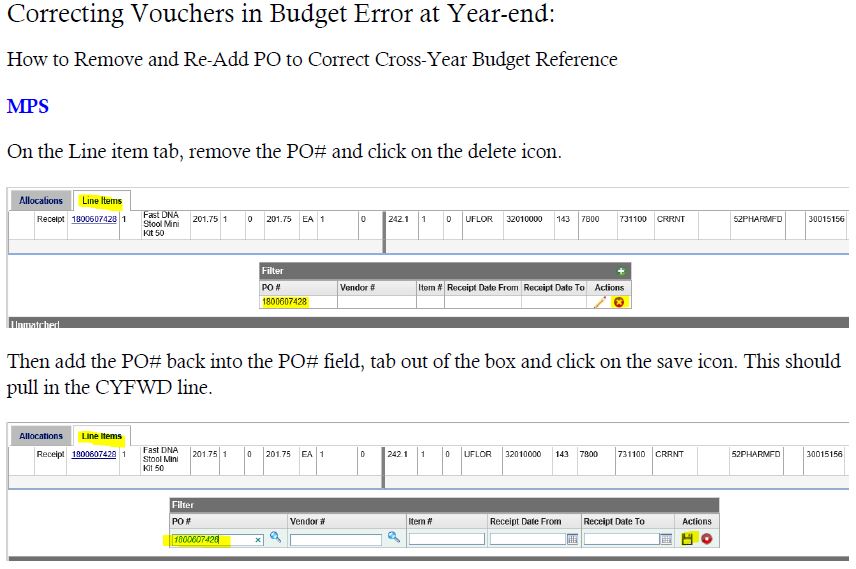 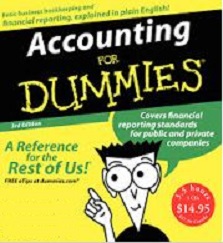 Toolkit on the HR website:    Financials>myUF Payment Solutions
Procurement Services and Finance & Accounting – Fiscal Year End Workshop
Core Offices DutiesWhy can’t we have access to the system?
Tasks that can still be done during year end (PCard approval, non-APPROP POs)
Clean up of errors   Vouchers   POs
For assistance:procurement@ufl.edudisbursements@ufl.eduhttps://procurement.ufl.edu/
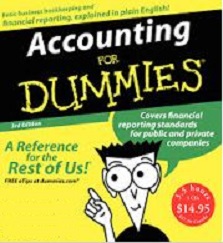 Procurement Services and Finance & Accounting – Fiscal Year End Workshop
Budget - Important Dates
Budget   5/13-6/14 – Depts enter info into		       the Budget system   6/21/19 – Last day to process Budget                     transfers    6/25/19 – FY20 CRRNT Budget will		      be entered    7/22/19 – Carryforward Budget Loaded
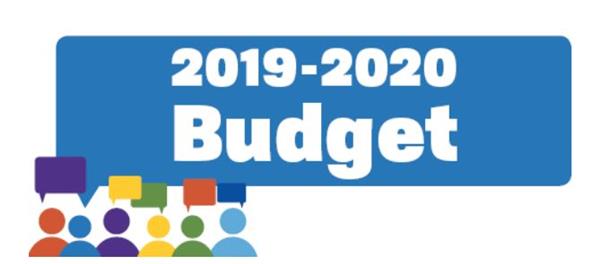 Procurement Services and Finance & Accounting – Fiscal Year End Workshop
Budget
Why are Budget Transfers Restricted During Year End?
Correct Negative Balances Prior to CYFWD Roll
CYFWD Budget Roll Process
Rolled POs/TAs
Remaining CRRNT
Remaining CYFWD
Hyperion Drives New Year Budget Load
Refresher Training
Open Labs
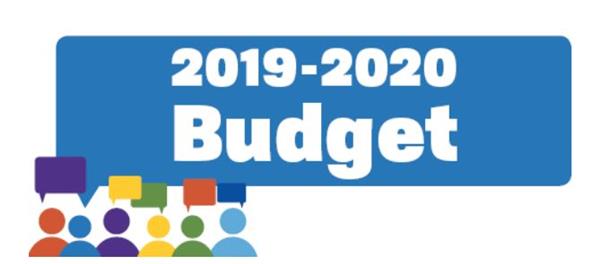 Procurement Services and Finance & Accounting – Fiscal Year End Workshop
Payroll
We do it all for the employee
Pay is Personal
Cash is King

New Hires (We were all new once)
Get Paid!!

Distributions
How funds are allocated
Everyone has to go somewhere
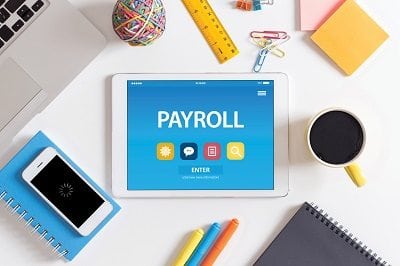 Procurement Services and Finance & Accounting – Fiscal Year End Workshop
Payroll - Important Dates
6/20/19 – Last day to change distributions for FY19
Pay period end 6/27/19
Pay period end 7/11/19 (includes 6/28/19 – 6/30/19)
6/21/19 – Fiscal year end system rollover occurs
FY20 department budget table (DBT) is available
Departments must activate all rollover DBTS by noon 7/12/19
6/21/19-6/27/19 – Any new FY19 DBTs (new hires) must be submitted using the Payroll Distribution Retro Request Form
7/3/19 – Cross college processors can access FY18 & FY19
7/12/19 – Noon – new hires DBY for FY19 & FY20 must be created
7/15/19 – All inactive DBTs – they gone
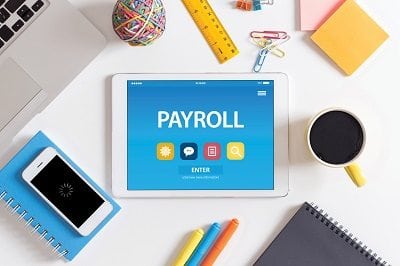 Procurement Services and Finance & Accounting – Fiscal Year End Workshop
Treasury Management - Important Dates
6/27/19 – Cash Expense Refunds for FY19 must be received by University 		    Cashiers/Treasury Management 
   	6/28/19 – Cash and Check Deposits for FY19 must be received by 				    University Cashiers/
		    Treasury Management 
    	7/2/19 – Last day to Credit Card, EFT/ACH,
		 and Wires deposits  
	 7/2/19 – Last day to enter deposit
		  correction journals
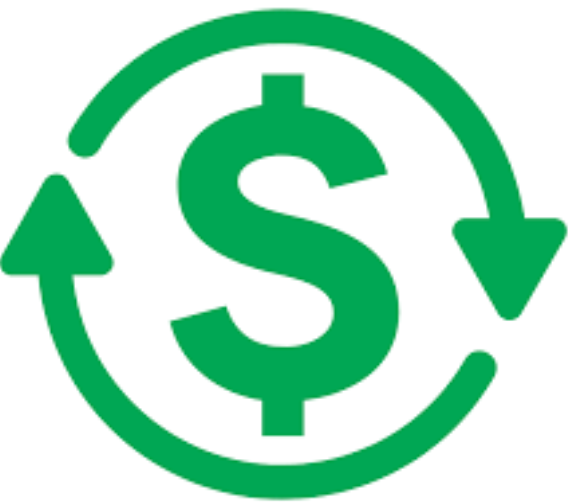 Procurement Services and Finance & Accounting – Fiscal Year End Workshop
General Accounting - Important Dates
5/31/19 – Last day to request new DeptID, flex, and Source of Fund for 			   use in FY19.
   	6/13/19 – Last day to request new payroll 
		   combination codes
		   for use in FY19.    	6/21/19 – Last day to create GL journal
		   entries for appropriation 
		   funds.   	
	 7/3/19 – Last day to create GL journal
		  entries for non appropriation
		  funds.
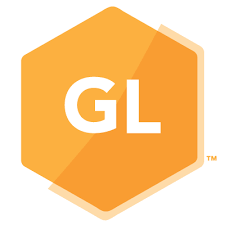 Procurement Services and Finance & Accounting – Fiscal Year End Workshop
General Accounting - Journals
Earlier 6/21 deadline for journals with appropriation funds 
Funds 101-109, 192, and 221 & 222
Applies to all journal sources
After 6/21, budget will be close for FY19: “Budget is Closed”  error.
All journals with “Budget is Closed” errors will need to be deleted.

7/3 deadline to create journals for all other funds
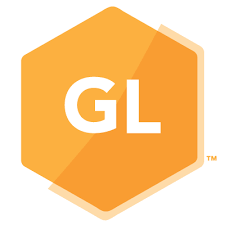 Procurement Services and Finance & Accounting – Fiscal Year End Workshop
New Year Reminders
Date for access to the system – 7/3/19
Reminder about processing invoices against rolled POs
Reminder about recurring vouchers
Reminder about processing POs during year end
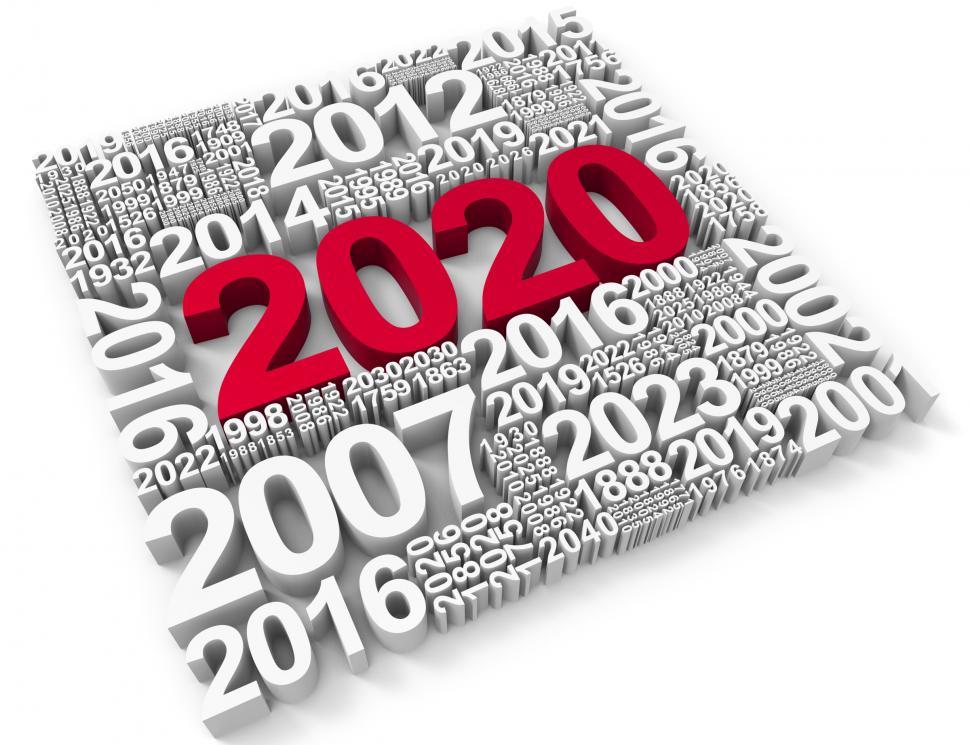 Happy   Fiscal     New        Year!!
Procurement Services and Finance & Accounting
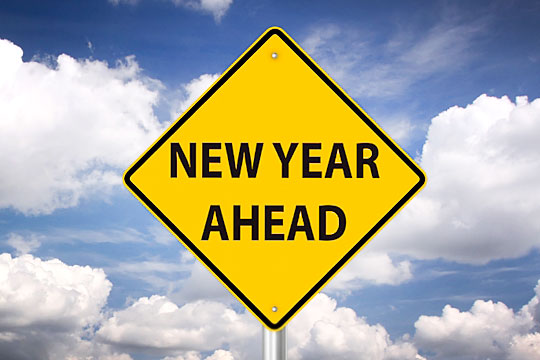 Fiscal Year End Workshop 2019
Questions?